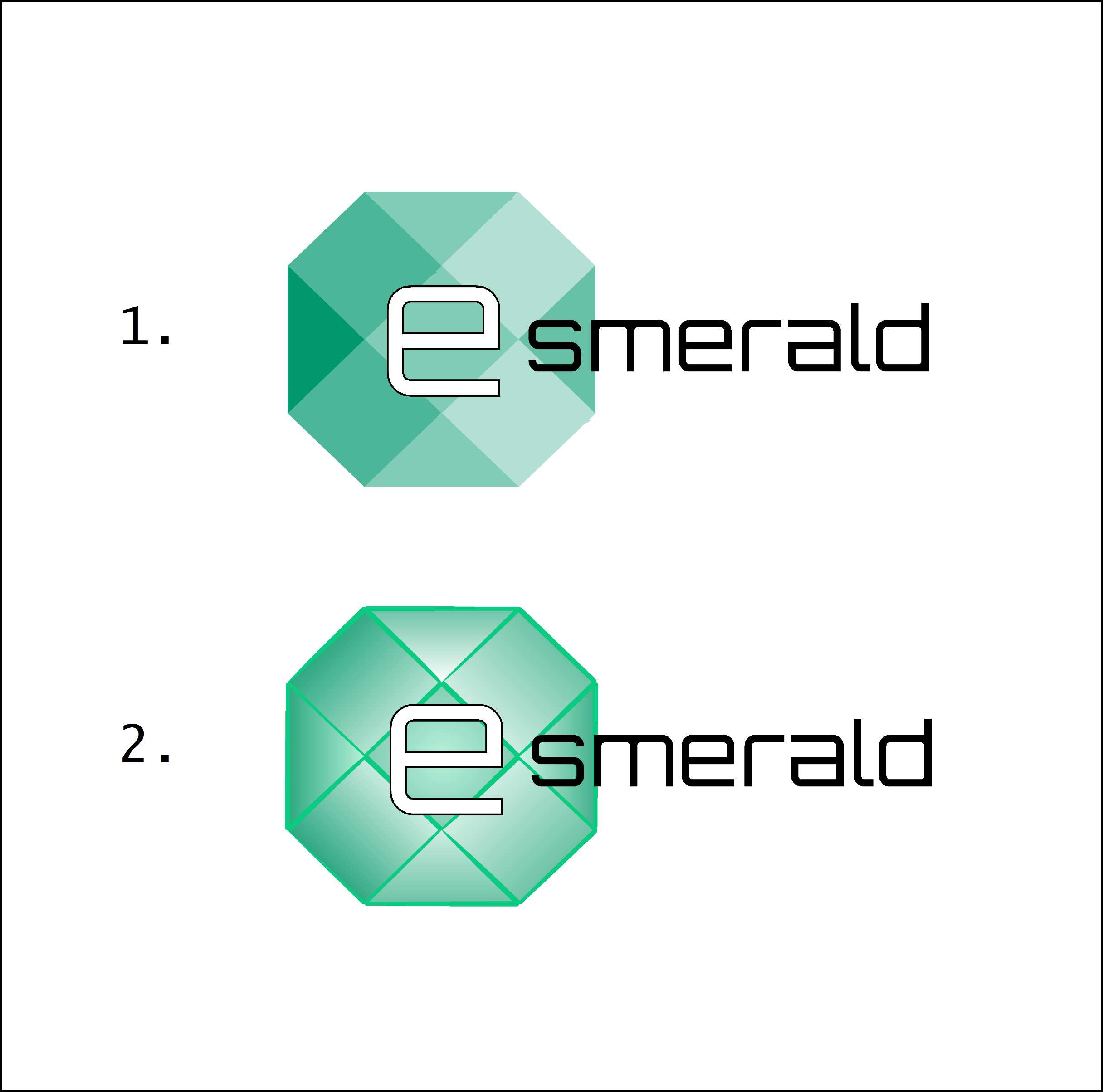 “Zwiększanie odporności MŚP po lockdownie”
ZABURZENIA RÓWNOWAGI ZDROWIA I ŻYCIA PRACY
By: UNIWERSYTET W DUBROWNIKU
CELE SZKOLENIA
Na końcu tego modułu będziesz potrafił:
Cel 1:Wyjaśnić pojęcie równowagi między życiem zawodowym a prywatnym i rozróżnić różne rodzaje zaburzeń równowagi psychicznej
Cel 2: Omówić korzyści płynące z równowagi między życiem zawodowym a prywatnym dla jednostek i organizacji
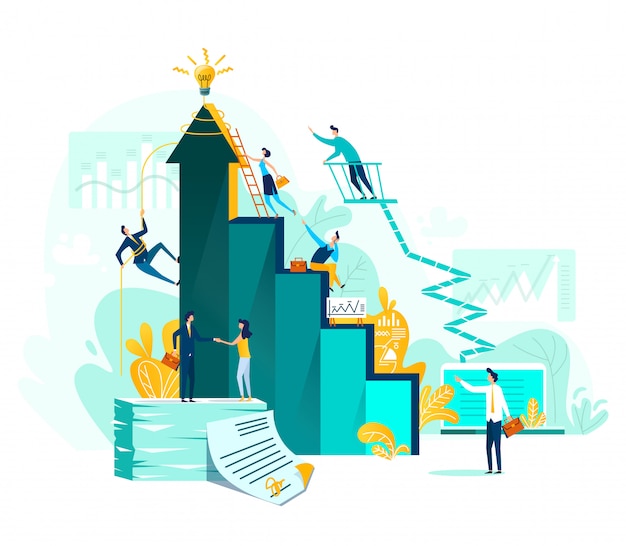 Cel 3: Zidentyfikować sposoby na poprawę równowagi między życiem zawodowym a prywatnym z indywidualnego i organizacyjnego punktu widzenia
INDEKS
CZĘŚĆ 1: Zaburzenia równowagi między życiem zawodowym i prywatnym
Czym jest równowaga między życiem zawodowym i prywatnym?
Zaburzenia równowagi między życiem zawodowym a prywatnym
Strategie indywidualne
Strategie organizacyjne
CZĘŚĆ 1: Zaburzenia równowagi między życiem zawodowym i prywatnym
SEKCJA 1.1.: POJĘCIE RÓWNOWAGI MIĘDZY ŻYCIEM ZAWODOWYM I PRYWATNYM
Zmiany technologiczne stworzyły możliwość wykonywania zadań zawodowych w różnych miejscach => zatarły granicę między pracą a życiem domowym.

Praca w domu 
Szczególnie wzmożona podczas pandemii COVID-19
Praktyki pracy, które obejmują technologie informacyjno-komunikacyjne (ICT) i miejsce pracy inne niż główne biuro

W literaturze nie ma jednej definicji równowagi między życiem zawodowym a prywatnym, ale powszechnie tłumaczy się ją jako:

„…zadowolenie pracowników i dobre funkcjonowanie wielu ról w sferze zawodowej i pozazawodowej (rodzinnej lub osobistej)” (Kalliath i Brough, 2008)
CZĘŚĆ 1: Zaburzenia równowagi między życiem zawodowym i prywatnym
SEKCJA 1.2.: CZYM JEST RÓWNOWAGA MIĘDZY ŻYCIEM ZAWODOWYM I PRYWATNYM?
Zakłócenia między domem a pracą mogą powodować konflikt. Konflikt między pracą a życiem pozazawodowym jest dwukierunkowy (Peeters i in., 2005):

Praca może wpływać na życie domowe i obowiązki rodzinne

Może to prowadzić do złego stanu zdrowia psychicznego i fizycznego => Wypalenie

Życie domowe i obowiązki pozazawodowe mogą wpływać na pracę
=> Niższa produktywność
CZĘŚĆ 1: Zaburzenia równowagi między życiem zawodowym i prywatnym
SEKCJA 1.2.: CZYM JEST RÓWNOWAGA MIĘDZY ŻYCIEM ZAWODOWYM I PRYWATNYM?
Peeters i in. (2005, s.45) dzielą wymagania zawodowe wpływające na jednostki:

Ilościowe wymagania pracy
Za dużo pracy w zbyt krótkim czasie

Emocjonalne wymagania pracy
Stresujące emocjonalnie sytuacje w pracy

Psychiczne wymagania pracy
„stopień, w jakim zadania związane z pracą wymagają od osoby nieustannego wysiłku umysłowego w wykonywaniu swoich obowiązków”
CZĘŚĆ 1: Zaburzenia równowagi między życiem zawodowym i prywatnym
SEKCJA 1.2.: CZYM JEST RÓWNOWAGA MIĘDZY ŻYCIEM ZAWODOWYM I PRYWATNYM?
Cechy domu wpływające na równowagę między życiem zawodowym i prywatnym:

Demografia
Płeć
Wiek
Liczba dzieci w rodzinie

Partner mający pracę lub nie

Organizacja opieki nad dziećmi…
CZĘŚĆ 1: Zaburzenia równowagi między życiem zawodowym i prywatnym
SEKCJA 1.2.: CZYM JEST RÓWNOWAGA MIĘDZY ŻYCIEM ZAWODOWYM I PRYWATNYM?
Cechy domu wpływające na równowagę między życiem zawodowym i prywatnym:

Demografia
Płeć
Wiek
Liczba dzieci w rodzinie

Partner mający pracę lub nie

Organizacja opieki nad dziećmi…
CZĘŚĆ 1: Zaburzenia równowagi między życiem zawodowym i prywatnym
SEKCJA 1.3.:INDYWIDUALNE STRATEGIE RÓWNOWAGI MIĘDZY ŻYCIEM ZAWODOWYM I PRYWATNYM
Teoria granic (Clark, 2000)
Jednostki, jako istoty ludzkie, mają zdolność zarządzania sferą pracy i rodziny oraz stałego balansowania pomiędzy sferą pracy i poza pracą w celu osiągnięcia równowagi.

Teoria wzbogacania się między pracą a rodziną (Greenhaus i Powell, 2006; Chen i Powell, 2012)
Jednostki nabywają umiejętności, codziennie przekraczając granicę między pracą a życiem domowym, aby zachować równowagę między pracą a rodziną
Umiejętności te mogą być umiejętnościami psychologicznymi, fizycznymi i społecznymi obejmującymi szeroki zakres umiejętności poznawczych, interpersonalnych i wielozadaniowych
CZĘŚĆ 1: Zaburzenia równowagi między życiem zawodowym i prywatnym
SEKCJA 1.3.:INDYWIDUALNE STRATEGIE RÓWNOWAGI MIĘDZY ŻYCIEM ZAWODOWYM I PRYWATNYM
Strategie indywidualne można podzielić na dwa typy (Zheng i in., 2015):

Nastawienie
Postawa to ocena czegoś, na przykład pozytywna lub negatywna opinia o osobie, miejscu lub stanowisku...
Pozytywne nastawienie i umiejętność utrzymywania go w pozytywnym stanie jest jedną ze strategii ograniczania konfliktu między pracą a życiem pozazawodowym i osiągania dobrostanu (Rotondo i Kincaid, 2008).

Umiejętność
Umiejętność uzyskania równowagi między życiem zawodowym i prywatnym może być związana z kwestią kontroli osobistej (Guest, 2002)
„Osoba z wewnętrznym umiejscowieniem kontroli jest w stanie kontrolować sytuację, zamiast pozwolić, aby sytuacja ją kontrolowała” (Andreassi i Thompson, 2007).
CZĘŚĆ 1: Zaburzenia równowagi między życiem zawodowym i prywatnym
SEKCJA 1.3.:INDYWIDUALNE STRATEGIE RÓWNOWAGI MIĘDZY ŻYCIEM ZAWODOWYM I PRYWATNYM
Wsparcie i sytuacja w domu

Zobowiązania członków rodziny do pracy i ich zdolność do dzielenia się obowiązkami w domu mogą zmniejszyć konflikty między pracą a życiem pozazawodowym (Premeaux i in., 2007)

Liczba dzieci może wpływać na przeciążenie i wywoływać więcej konfliktów między pracą a rodziną (Adkins i Premeaux, 2012)
=> Organizacja opieki nad dziećmi
CZĘŚĆ 1: Zaburzenia równowagi między życiem zawodowym i prywatnym
SEKCJA 1.3.: ORGANIZACYJNE STRATEGIE RÓWNOWAGI MIĘDZY ŻYCIEM ZAWODOWYM I PRYWATNYM
Pięć odrębnych grup, które reprezentują politykę równowagi między życiem zawodowym i prywatnym oraz
Programy (Mescher i in., 2010).:
Elastyczne warunki pracy;
Udostępnianie programów zdrowia i dobrego samopoczucia;
Świadczenie świadczeń lub usług w zakresie opieki nad dziećmi;
Zapewnienie urlopu wymaganego do zaspokojenia potrzeb rodziny;
Zrozumienie i wsparcie organizacyjne
CZĘŚĆ 1: Zaburzenia równowagi między życiem zawodowym i prywatnym
SEKCJA 1.3.: ORGANIZACYJNE STRATEGIE RÓWNOWAGI MIĘDZY ŻYCIEM ZAWODOWYM I PRYWATNYM
Elastyczny układ pracy
 
Elastyczne godziny pracy i
Organizacja pracy w niepełnym wymiarze godzin (np. dzielenie pracy).

Elastyczne warunki pracy wpływają na satysfakcję z pracy i morale pracowników

Elastyczne formy pracy zmniejszają absencję i rotację

Elastyczne warunki pracy zwiększają wydajność na poziomie firmy (Perry-Smith i Blum, 2000).
CZĘŚĆ 1: Zaburzenia równowagi między życiem zawodowym i prywatnym
SEKCJA 1.3.: ORGANIZACYJNE STRATEGIE RÓWNOWAGI MIĘDZY ŻYCIEM ZAWODOWYM I PRYWATNYM
Programy zdrowia i dobrego samopoczucia

Cel: zwiększenie zdrowia pracowników i szans na sukces organizacyjny (Meyer i Maltin, 2010).
Goetzel i Ozminkowski (2008): „programy promocji zdrowia w miejscu pracy mogą zwiększyć zdrowie pracowników, a także ich produktywność”

Mogą obejmować zapewnienie zdrowych śniadań i obiadów, organizowane przez organizację lub dotowane programy siłowni lub ćwiczeń fizycznych
CZĘŚĆ 1: Zaburzenia równowagi między życiem zawodowym i prywatnym
SEKCJA 1.3.: ORGANIZACYJNE STRATEGIE RÓWNOWAGI MIĘDZY ŻYCIEM ZAWODOWYM I PRYWATNYM
Zapewnienie urlopu wymaganego w celu zaspokojenia potrzeb rodziny oraz zrozumienia i wsparcia organizacyjnego

Świadczenie urlopowe jest zwykle egzekwowane przez przepisy prawne lub nieformalnie organizowane w zależności od środowiska

Zrozumienie organizacji i wsparcie kierownictwa zmniejszają konflikt między pracą a rodziną i poprawiają samopoczucie pracowników.
CZĘŚĆ 1: Zaburzenia równowagi między życiem zawodowym i prywatnym
SEKCJA 1.3.: ORGANIZACYJNE STRATEGIE RÓWNOWAGI MIĘDZY ŻYCIEM ZAWODOWYM I PRYWATNYM
Zapewnienie urlopu wymaganego w celu zaspokojenia potrzeb rodziny oraz zrozumienia i wsparcia organizacyjnego

Świadczenie urlopowe jest zwykle egzekwowane przez przepisy prawne lub nieformalnie organizowane w zależności od środowiska

Zrozumienie organizacji i wsparcie kierownictwa zmniejszają konflikt między pracą a rodziną i poprawiają samopoczucie pracowników.
CZĘŚĆ 1: Zaburzenia równowagi między życiem zawodowym i prywatnym
SEKCJA 1.3.: ORGANIZACYJNE STRATEGIE RÓWNOWAGI MIĘDZY ŻYCIEM ZAWODOWYM I PRYWATNYM
Programy pomocy w opiece nad dziećmi

Sponsorowane przez organizację żłobki na miejscu
Dotowane opłaty za opiekę nad dziećmi
Udzielanie informacji, które pomogą pracującym rodzicom w znalezieniu godnej zaufania opieki nad dzieckiem lub osobami starszymi

Programy pomocy mogą wiązać się z wyższą satysfakcją pracowników, lepszym klimatem pracy, wyższymi wynikami zaangażowania pracowników i niższą intencją rotacji (Zedeck i Mosier, 1990).
CZĘŚĆ 1: Zaburzenia równowagi między życiem zawodowym i prywatnym
SEKCJA 1.3.: ORGANIZACYJNE STRATEGIE RÓWNOWAGI MIĘDZY ŻYCIEM ZAWODOWYM I PRYWATNYM
Zapewnienie urlopu wymaganego w celu zaspokojenia potrzeb rodziny oraz zrozumienia i wsparcia organizacyjnego

Świadczenie urlopowe jest zwykle egzekwowane przez przepisy prawne lub nieformalnie organizowane w zależności od środowiska

Zrozumienie organizacji i wsparcie kierownictwa zmniejszają konflikt między pracą a rodziną i poprawiają samopoczucie pracowników.
Warto zapamiętać:
Równowaga między życiem zawodowym a prywatnym to dobre funkcjonowanie w wielu rolach w sferze zawodowej i pozazawodowej (rodzinnej lub osobistej)
Zaburzenia równowagi między życiem zawodowym i prywatnym powstają z powodu interferencji między życie zawodowe i pozazawodowe
Konflikt równowagi między życiem zawodowym a prywatnym można zredukować na poziomie indywidualnym i organizacyjnym
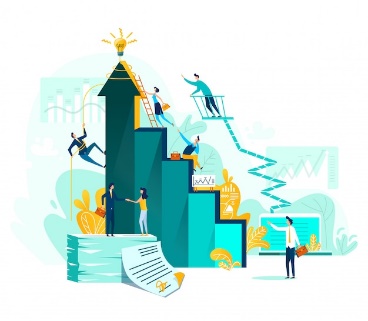 Pracownicy pracujący w środowiskach wspierających rodzinę doświadczają mniejszego stresu i konfliktu praca-rodzina, co prowadzi do większej satysfakcji zarówno z pracy, jak i rodziny
3. Pozytywne nastawienie to:
a.- negatywnie związane z saldem pracy w domu
b.- niezwiązane saldo pracy w domu
c.- pozytywnie związane z saldem pracy w domu
Test sprawdzający:
1. Zaburzenie równowagi między życiem zawodowym i prywatnym powstaje z powodu:
a.- dobre funkcjonowanie w wielu rolach w domu i w pracy
b.- interferencja między pracą a życiem domowym/rodzinnym
c.- wysoka osobista kontrola pracowników
4. Wsparcie organizacyjne:
a.- ogranicza konflikty w pracy z domem
b.- nasila konflikty w pracy z domem
c.- nie ma związku z konfliktami w domu pracy
5. Elastyczne warunki pracy:
a.- obejmują stałe godziny pracy i pracę w pełnym wymiarze godzin,
b.- zmniejszyć satysfakcję z pracy i wywołać konflikty między życiem zawodowym a prywatnym
b.- zwiększanie satysfakcji z pracy i morale
2. Poszczególne strategie można podzielić na dwa typy:
a.- postawa i umiejętności
b.- umiejętności cyfrowe i fizyczne
c.- zarządcze i organizacyjne
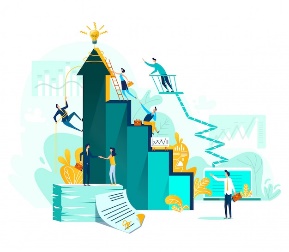 3. Pozytywne nastawienie to:
a.- negatywnie związane z saldem pracy w domu
b.- niezwiązane saldo pracy w domu
c.- pozytywnie związane z saldem pracy w domu
Test sprawdzający:
1. Zaburzenie równowagi między życiem zawodowym i prywatnym powstaje z powodu:
a.- dobre funkcjonowanie w wielu rolach w domu i w pracy
b.- interferencja między pracą a życiem domowym/rodzinnym
c.- wysoka osobista kontrola pracowników
4. Wsparcie organizacyjne:
a.- ogranicza konflikty w pracy z domem
b.- nasila konflikty w pracy z domem
c.- nie ma związku z konfliktami w domu pracy
5. Elastyczne warunki pracy:
a.- obejmują stałe godziny pracy i pracę w pełnym wymiarze godzin,
b.- zmniejszają satysfakcję z pracy i wywołują konflikty między życiem zawodowym a prywatnym
c.- zwiększają satysfakcję z pracy i morale
2. Poszczególne strategie można podzielić na dwa typy:
a.- postawa i umiejętności
b.- umiejętności cyfrowe i fizyczne
c.- zarządcze i organizacyjne
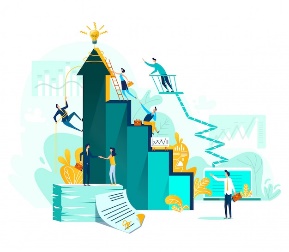 CZĘŚĆ 1: Zaburzenia równowagi między życiem zawodowym i prywatnym
Źródła
Adkins, C. and Premeaux, S. (2012), “Spending time: the impact of hours worked on work‐family conflict”, Journal of Vocational Behavior, Vol. 80 No. 2, pp. 380‐389.
Carlson, D., Grzywacz, J., Ferguson, M., Hunter, E., Clinch, C. and Arcury, T. (2011), “Health and turnover of working mothers after childbirth via the work‐family interface: an analysis across time”,Journal of Applied Psychology, Vol. 96 No. 5, pp. 1045‐1054.
Chen, Z. and Powell, G. (2012), “No pain, no gain? A Resource‐based model of work‐to‐family enrichment and conflict”, Journal of Vocational Behavior, Vol. 81 No. 1, pp. 89‐98.
Clark, S. (2000), “Work/family border theory: a new theory of work/life balance”, Human Relations, Vol. 53 No. 6, pp. 747‐770.
Goetzel, R. and Ozminkowski, R. (2008), “The health and cost benefits of work site health‐ promotion programs”, Annual Review of Public Health, Vol. 29, pp. 303‐323.
Greenhaus, J. and Powell, G. (2006), “When work and family are allies: a theory of work family enrichment”, Academy of Management Review, Vol. 31 No. 1, pp. 72‐92.
CZĘŚĆ 1: Zaburzenia równowagi między życiem zawodowym i prywatnym
Źródła
Kalliath, T. and Brough, P. ( 2008), “Work‐Life balance: a review of the meaning of the balance construct”, Journal of Management & Organization, Vol. 14 No. 3, pp. 323‐327.
Mescher, S., Benschop, Y. and Doorewaard, H. (2010), “Representations of work‐life balance support”, Human Relations, Vol. 63 No. 1, pp. 21‐39.
Meyer, J. and Maltin, E. (2010), “Employee commitment and well‐being: a critical review, theoretical framework and research agenda”, Journal of Vocational Behaviour, Vol. 77 No. 2, pp. 323‐337.
Peeters, M. C., Montgomery, A. J., Bakker, A. B., & Schaufeli, W. B. (2005). Balancing work and home: How job and home demands are related to burnout. International Journal of Stress Management, 12(1), 43.
Premeaux, S., Adkins, C. and Mossholder, K. (2007), “Balancing work and family: a field study of multi‐dimensional, multi‐role work‐family conflict”, Journal of Organizational Behavior, Vol. 28 No. 6, pp. 705‐727.
Putri, A., & Amran, A. (2021). Employees Work-Life Balance Reviewed From Work From Home Aspect During COVID-19 Pandemic. International Journal of Management Science and Information Technology, 1(1), 30-34.
Zheng,C, Molineux,J, Mirshekary,S and Scarparo,S 2015, Developing individual and organisational work-life balance strategies to improve employee health and wellbeing, Employee Relations, vol. Vol. 37, no. Iss 3, pp. 354-379
Dziękujemy!